Михайловское сельское поселение герб и флаг муниципального образования «Михайловское сельское поселение»
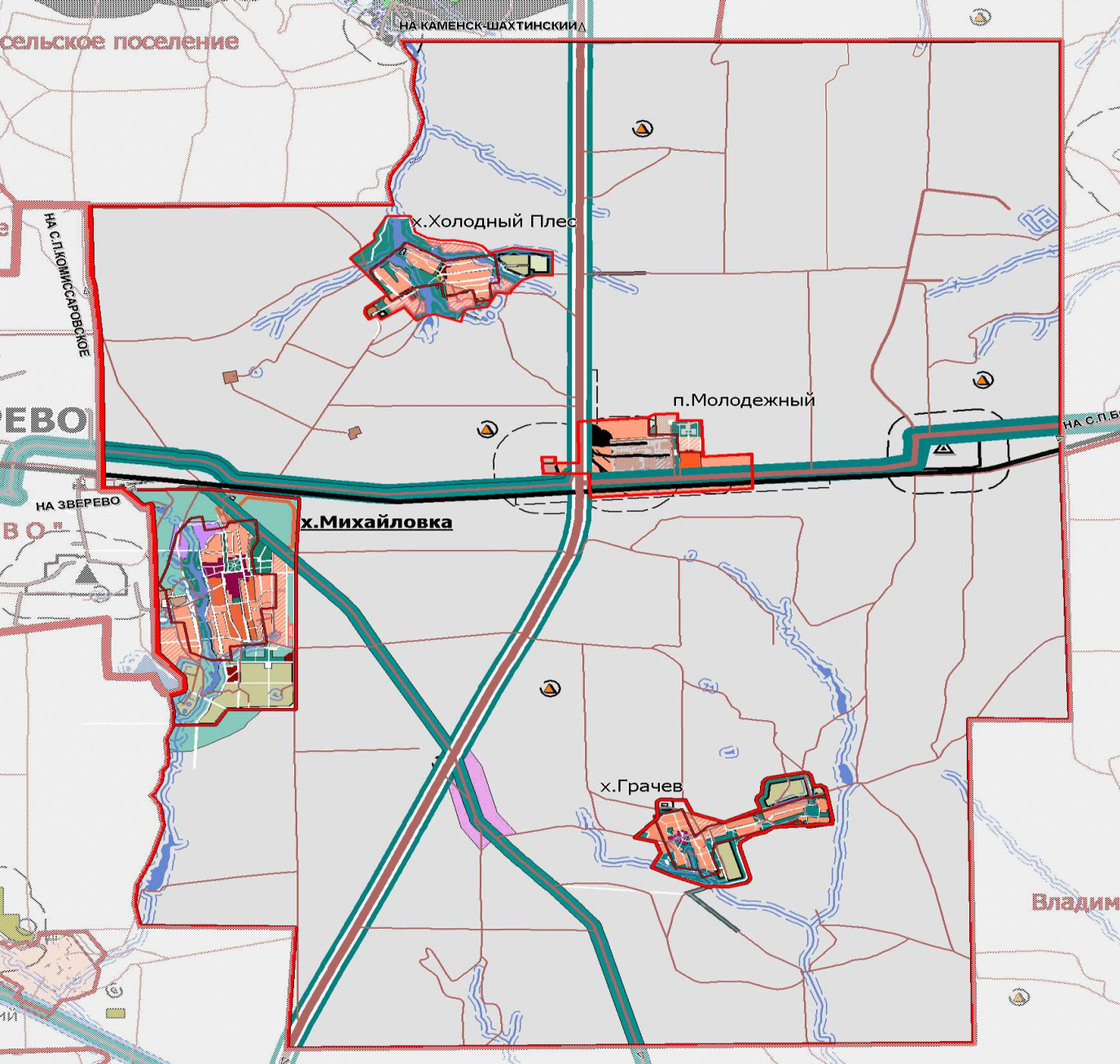 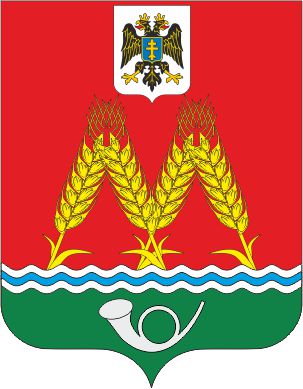 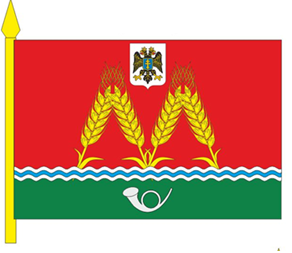 По статистическим данным на 01.06.2023 года в Михайловском сельском поселении проживает:
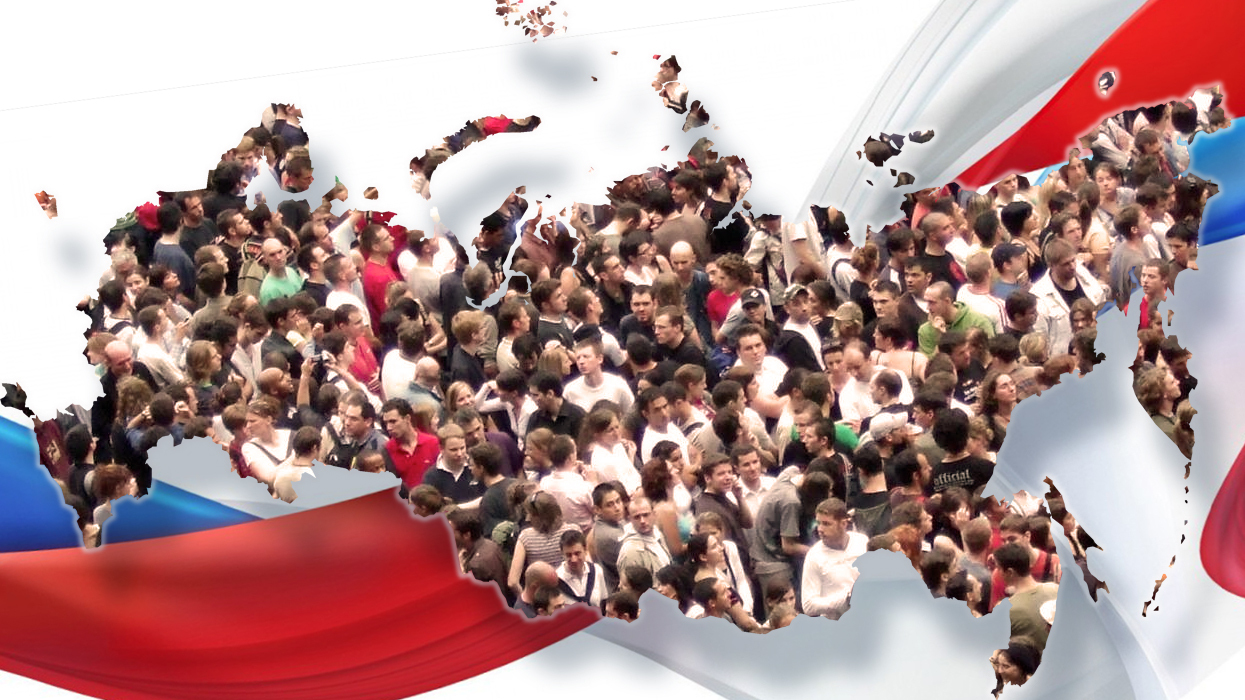 Всего обратилось 47 человек, из них 12 письменных обращений граждан
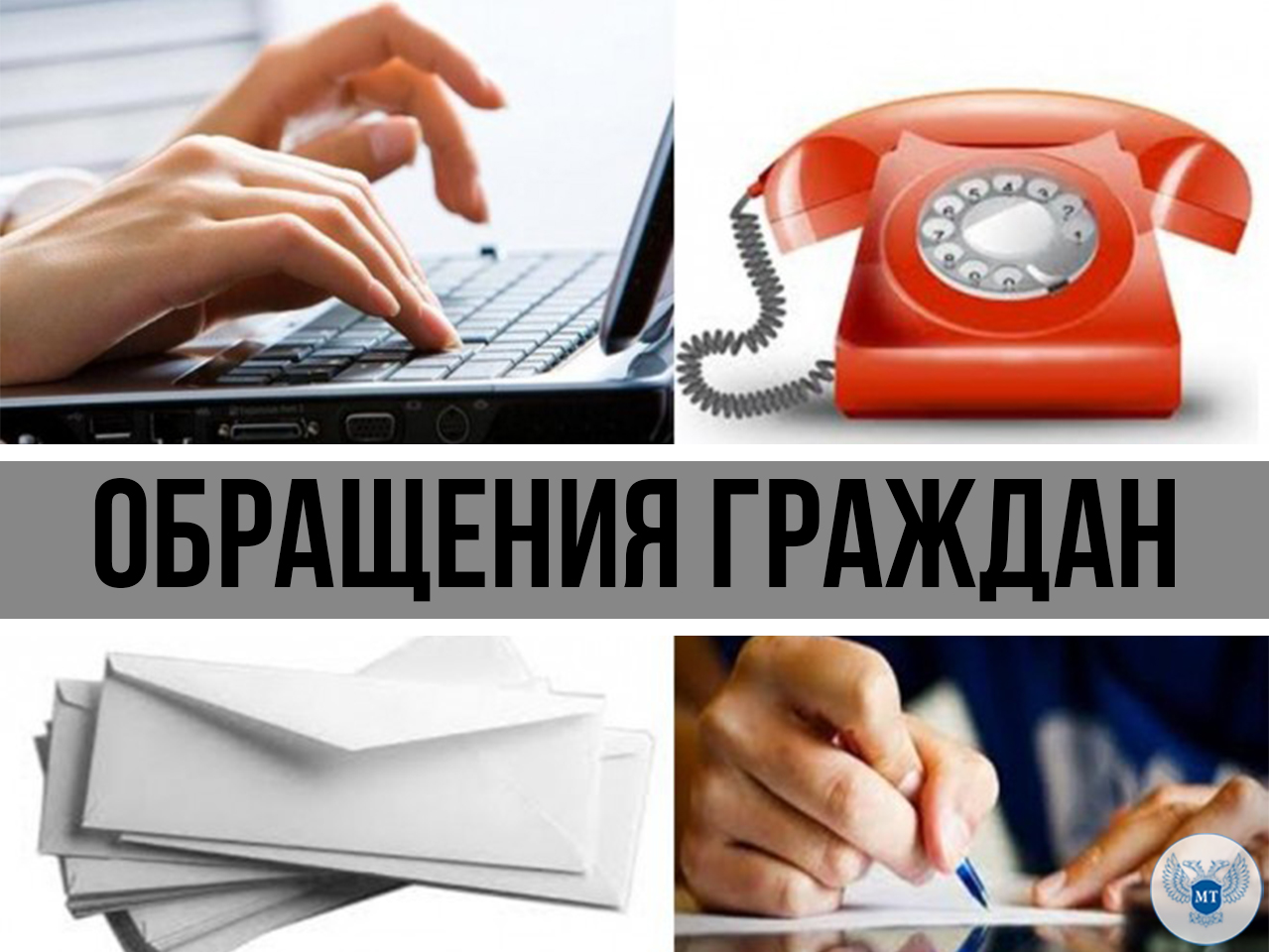 Нормативно-правовые документы
Собрание депутатов Михайловского сельского поселения

Проведено собраний 			7
Принято решений				 18
Администрация Михайловского сельского поселения

Постановлений				61
Распоряжений				60
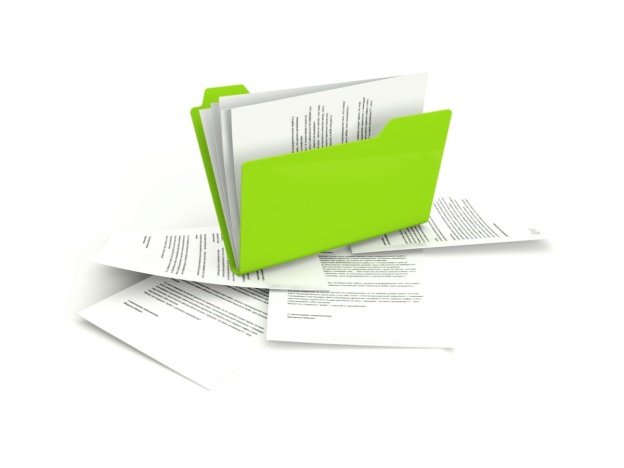 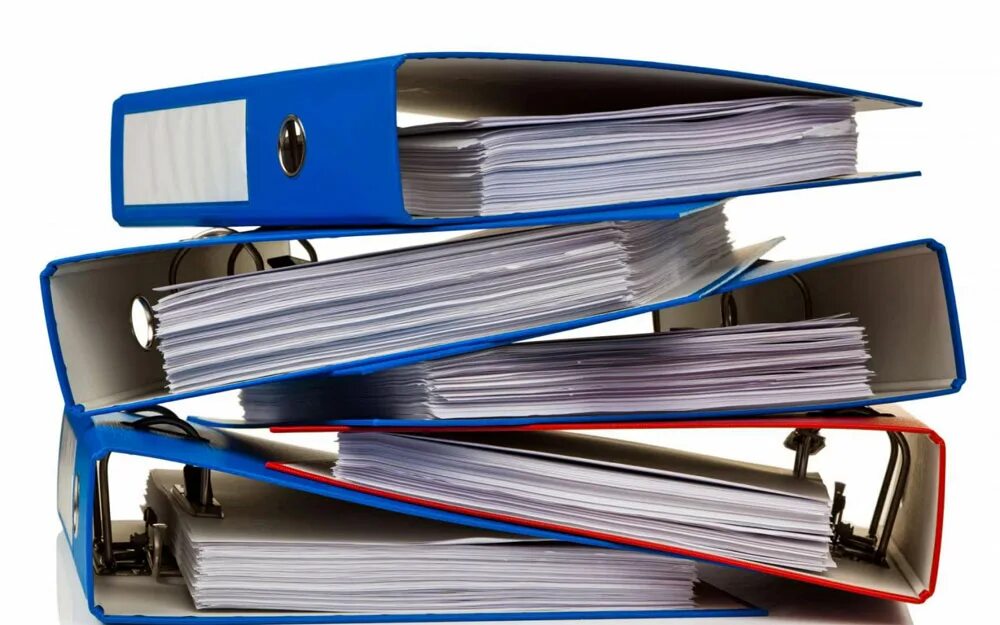 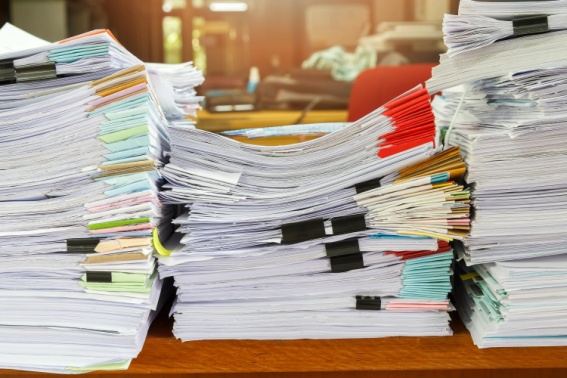 Газификация населенных пунктов
Подключено 98 абонентов;
В сентябре 2023г. будет завершено строительство газораспределительных сетей
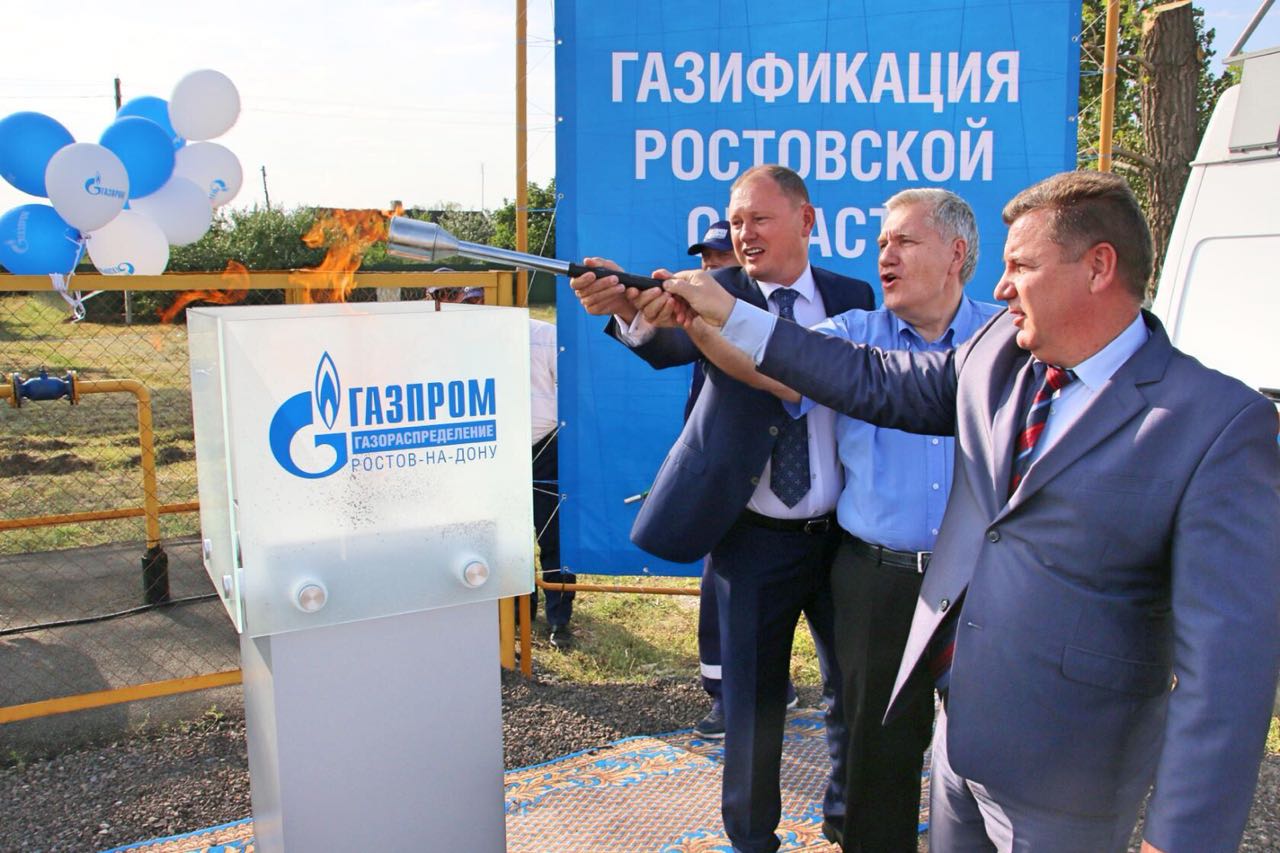 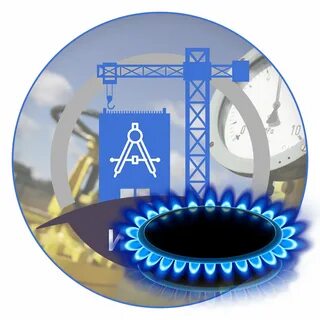 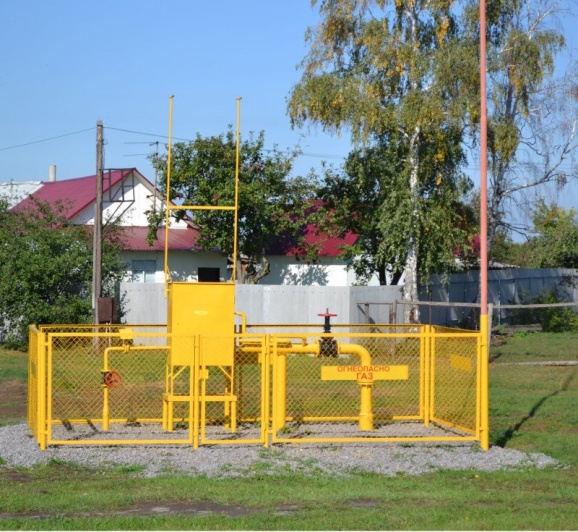 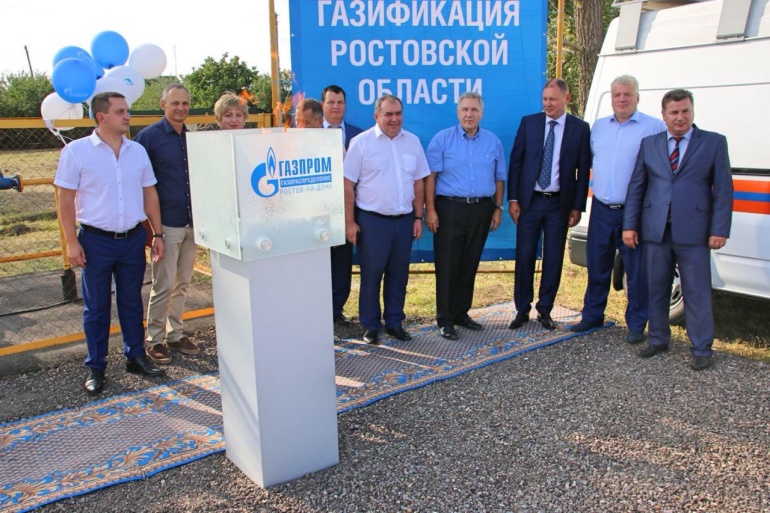 Основные параметры бюджетаМихайловского сельского поселенияКрасносулинского района за  1 полугодие 2023 года
Содержание и ремонт дорог
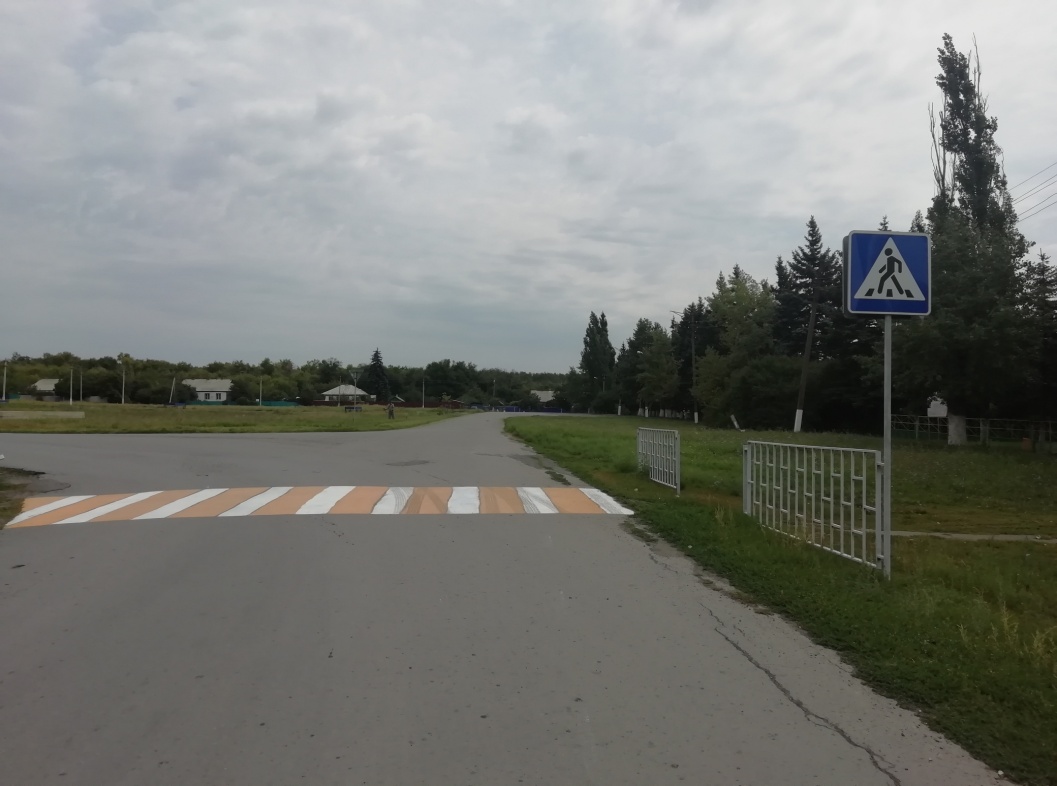 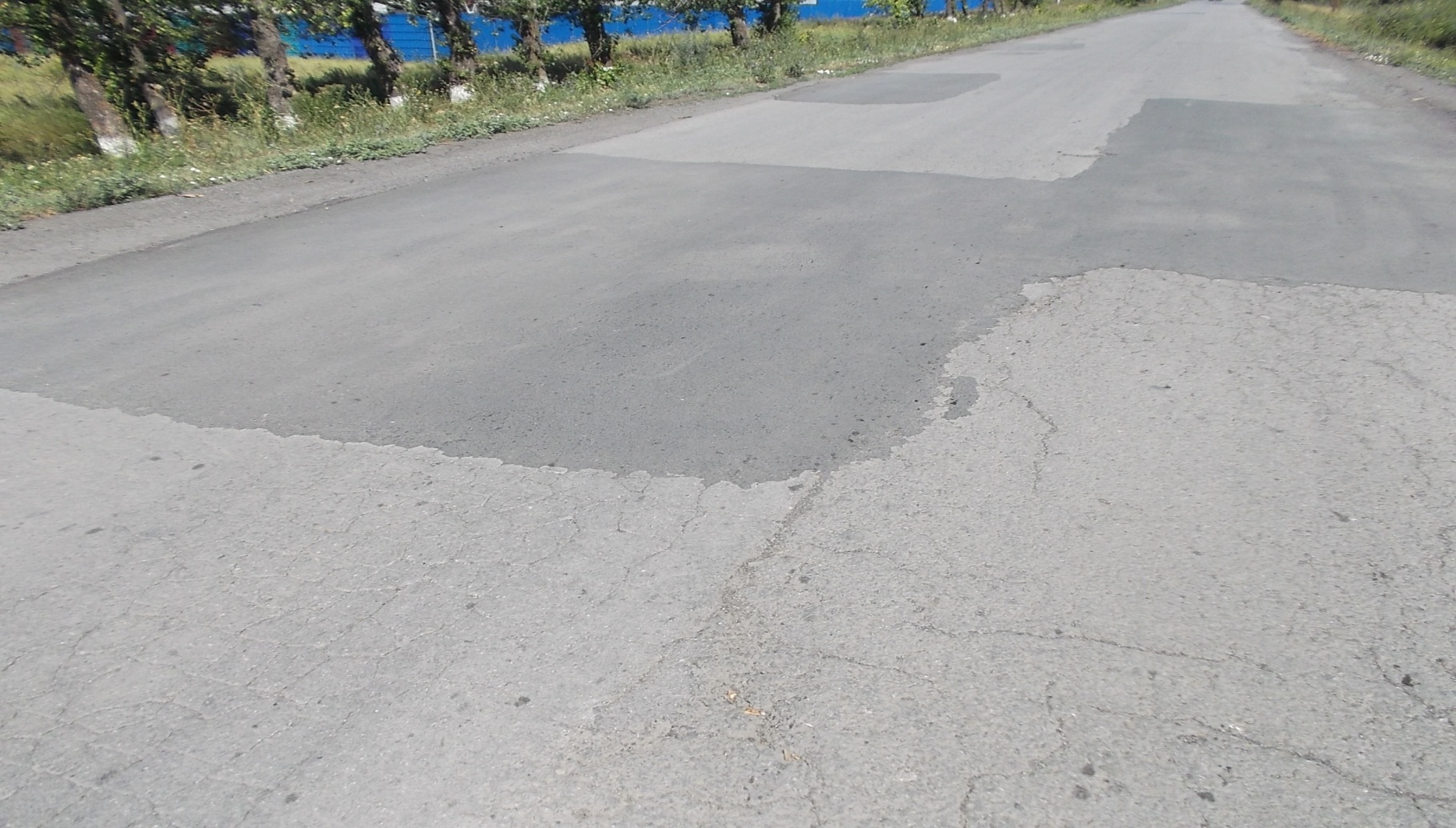 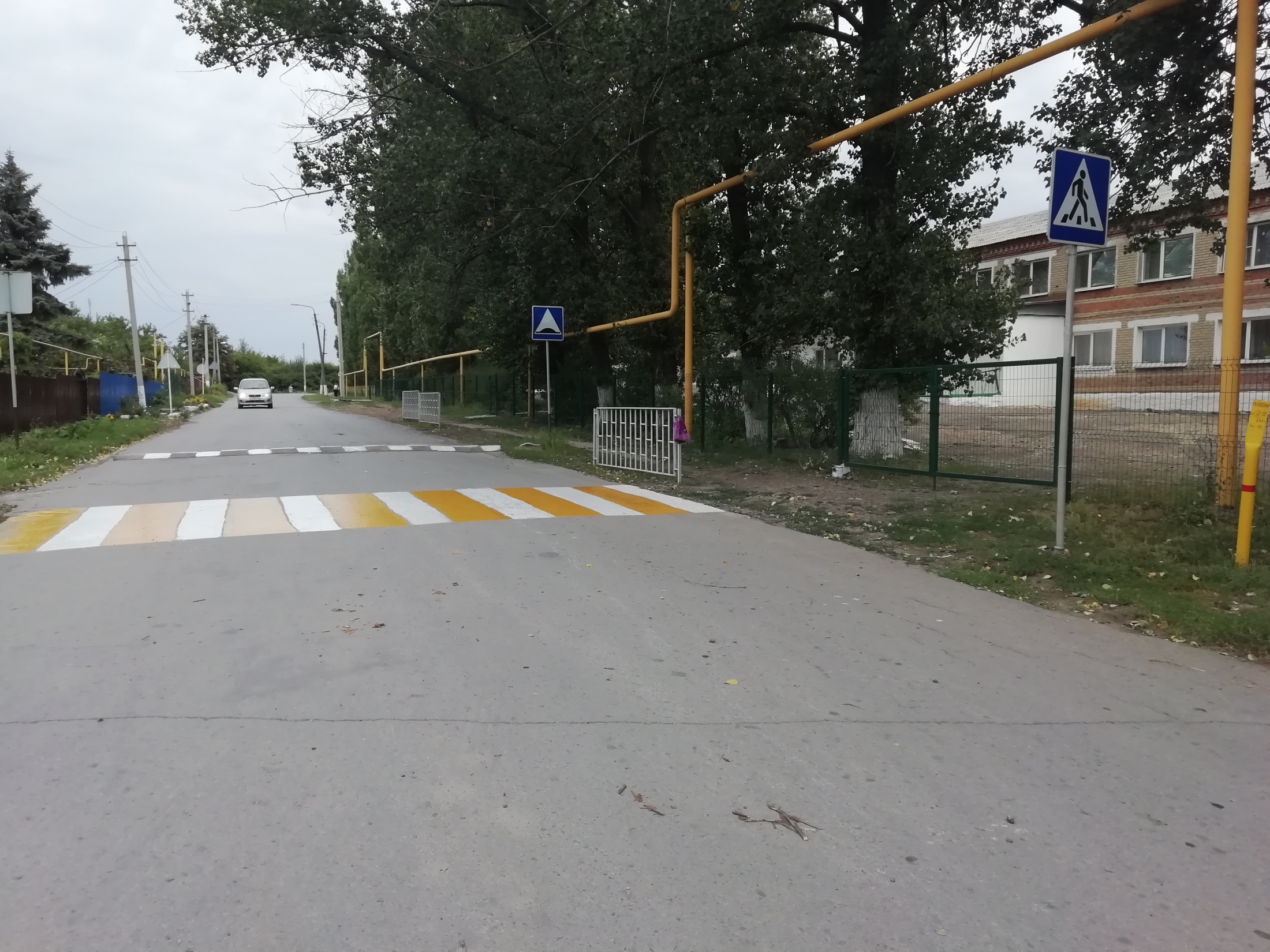 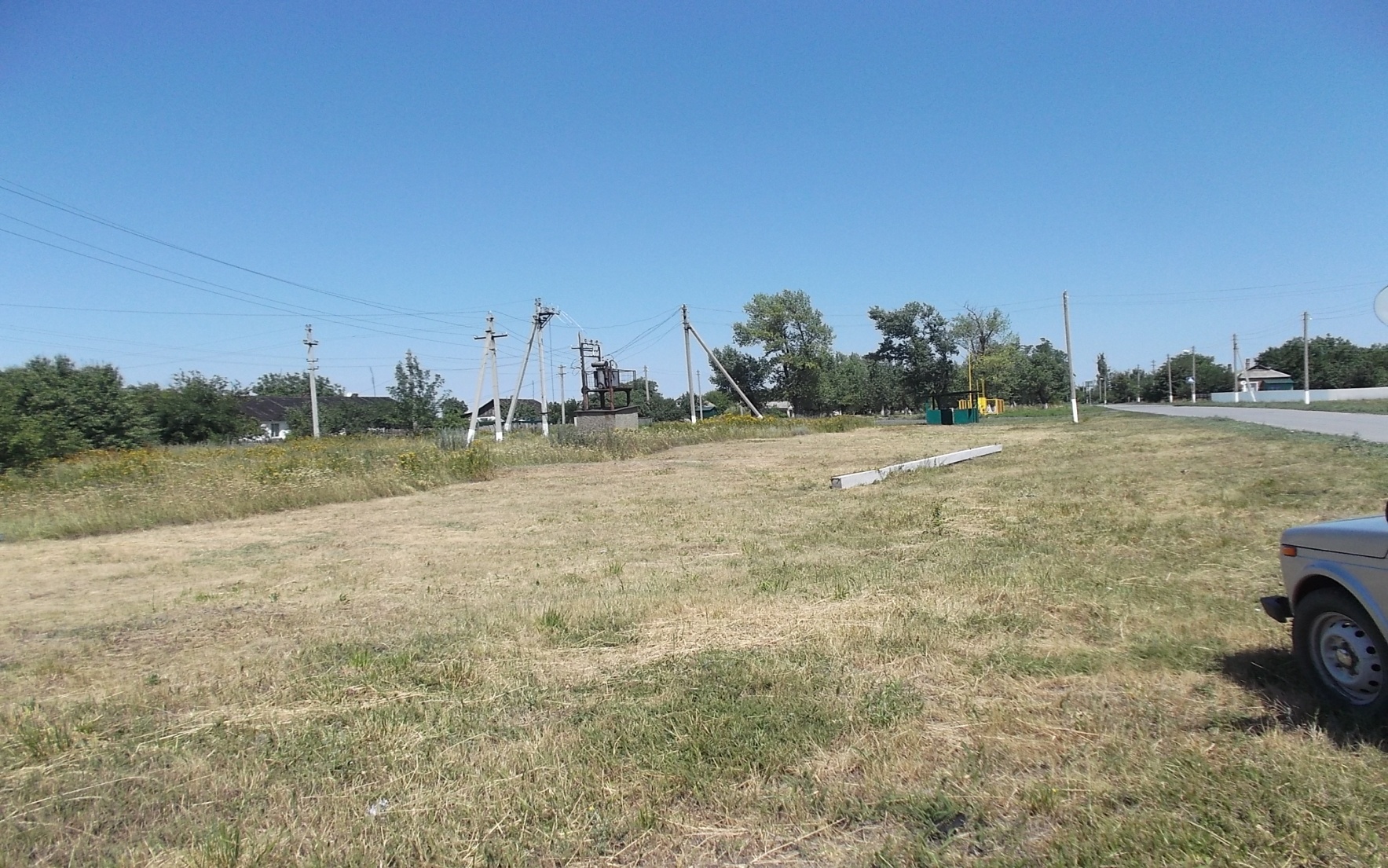 В х. Холодный Плес построена дорога к ветерану по ул. Колодезной сметная стоимость 1,5 мил. рублей
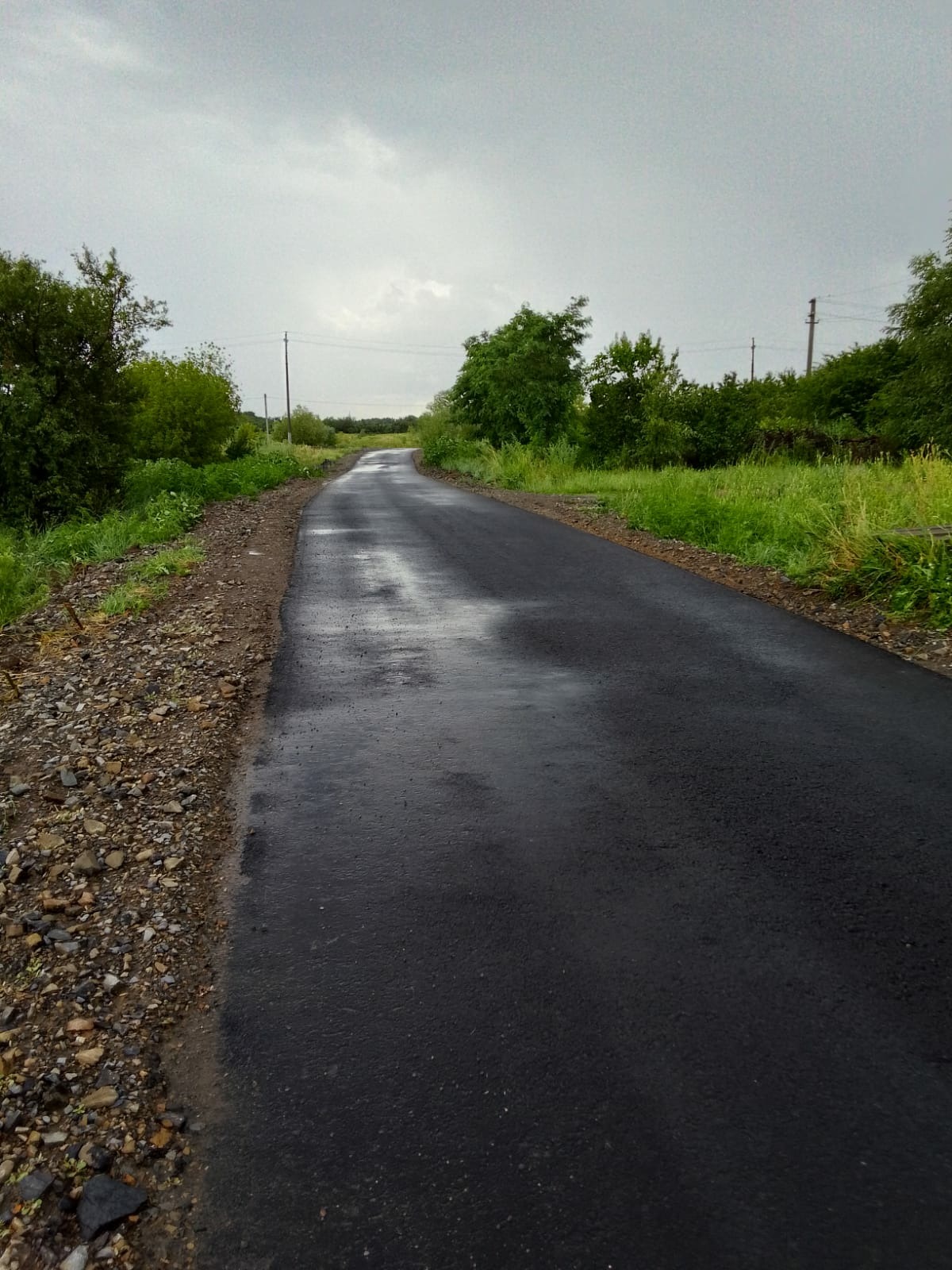 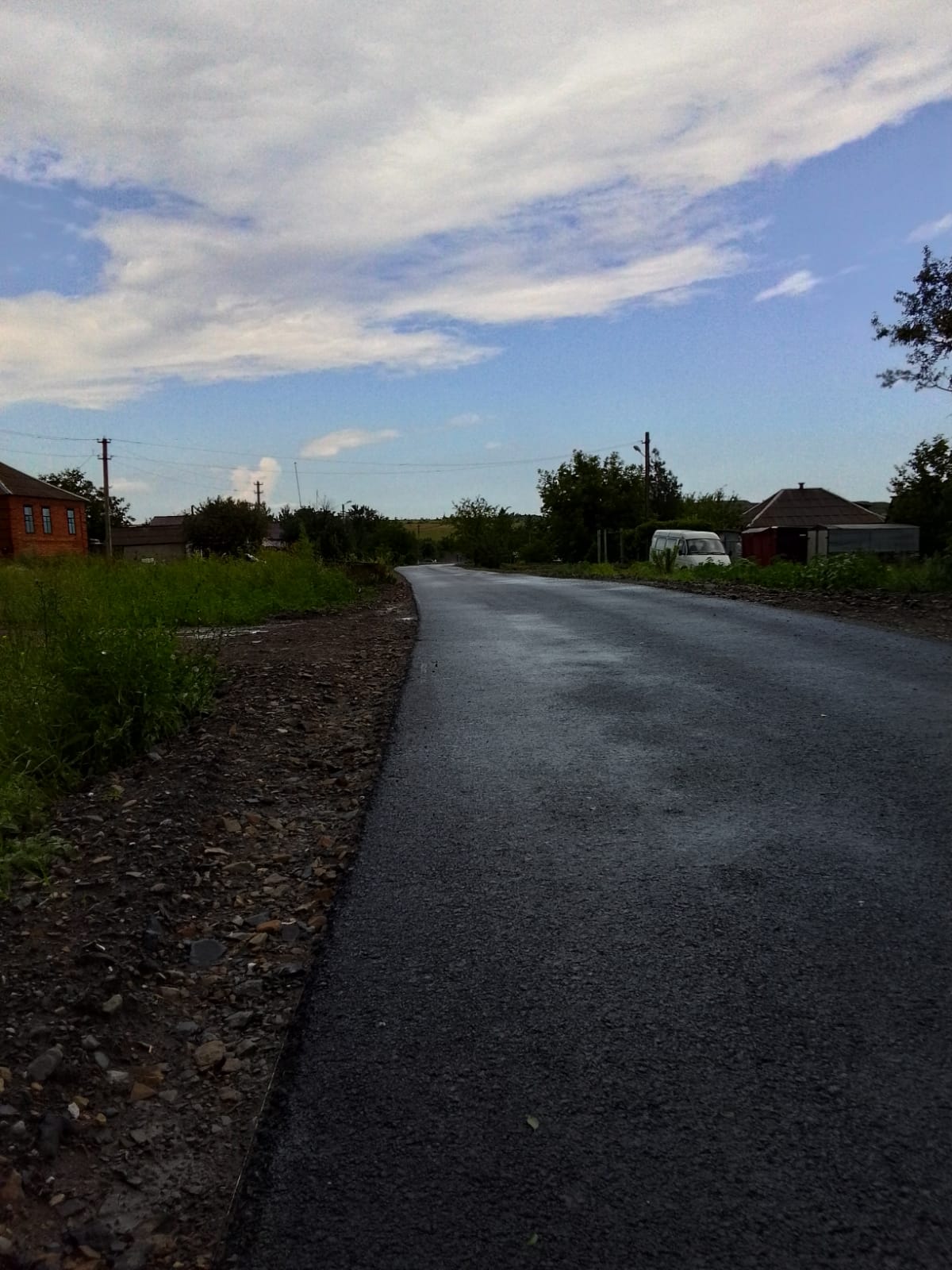 ПОЖАРНАЯ БЕЗОПАСНОСТЬ, ГО и ЧС
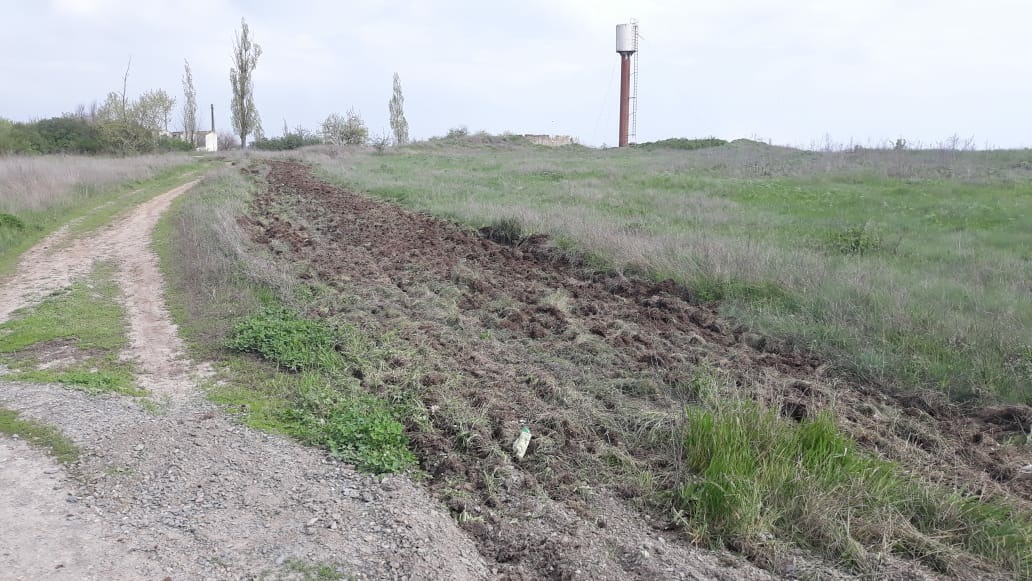 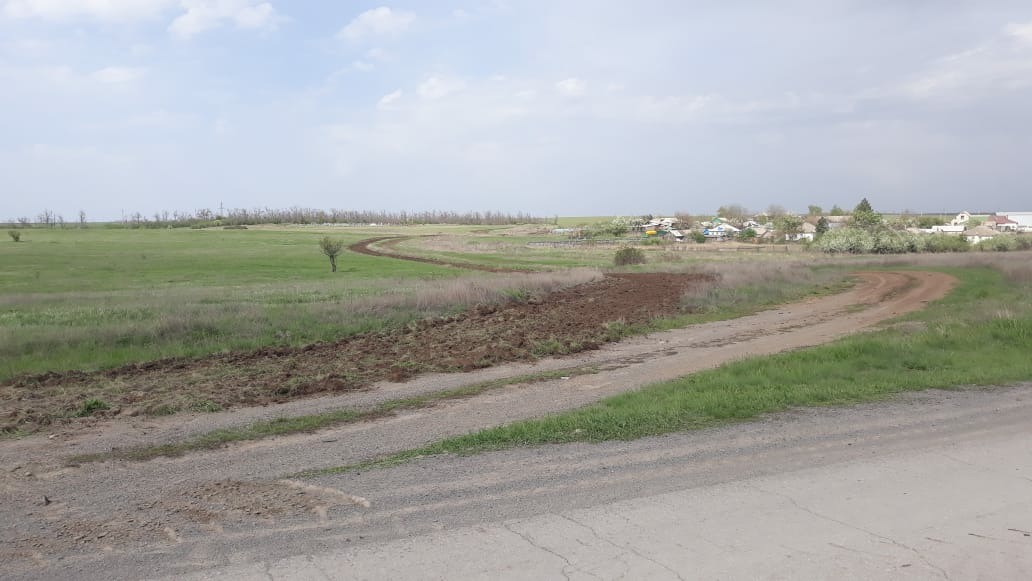 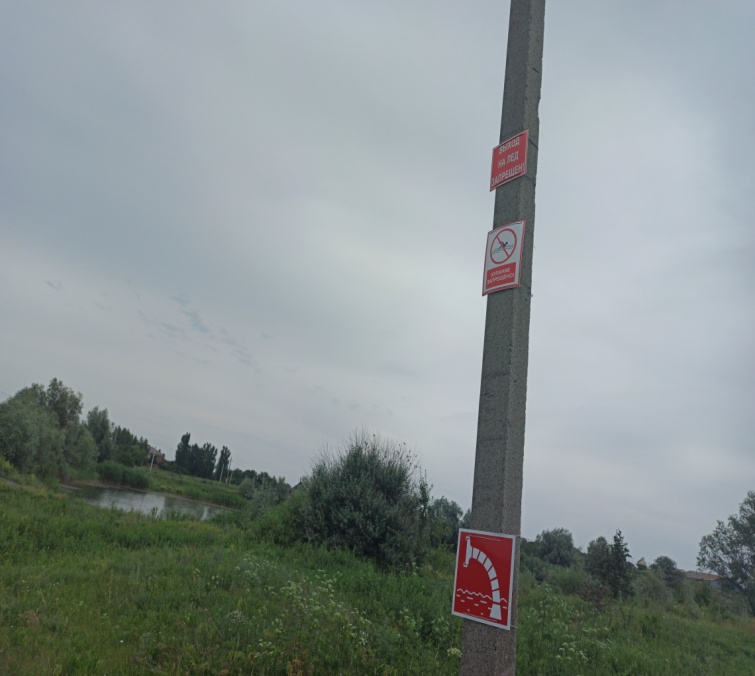 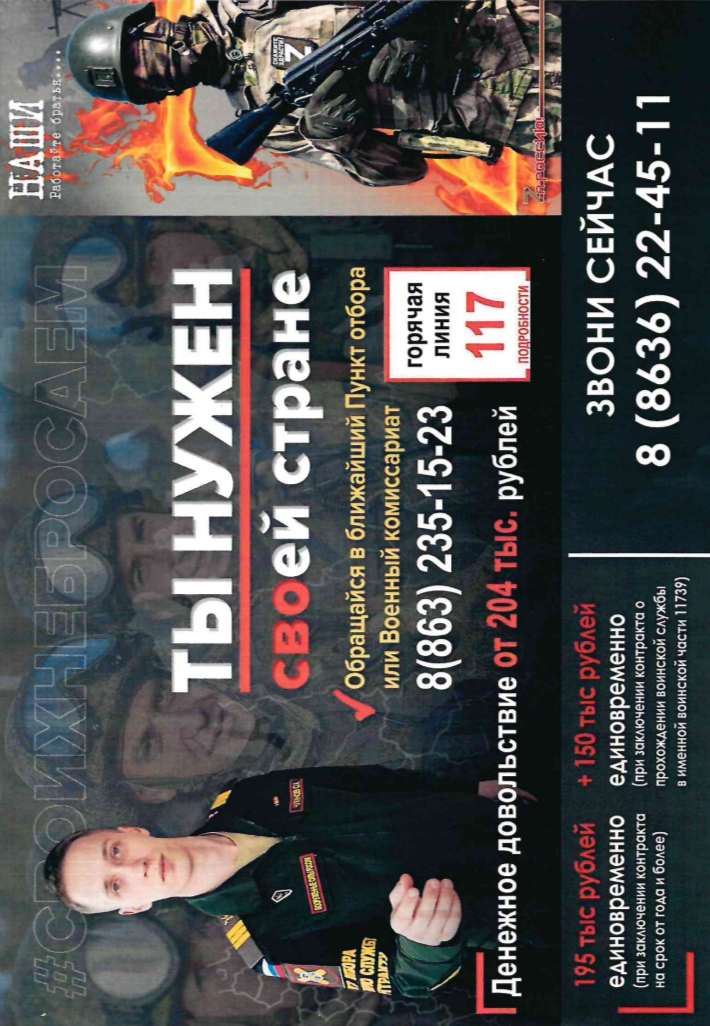 Служба по контракту в вооруженных силах Российской Федерации
Благоустройство памятников    воинам Великой Отечественной Войны
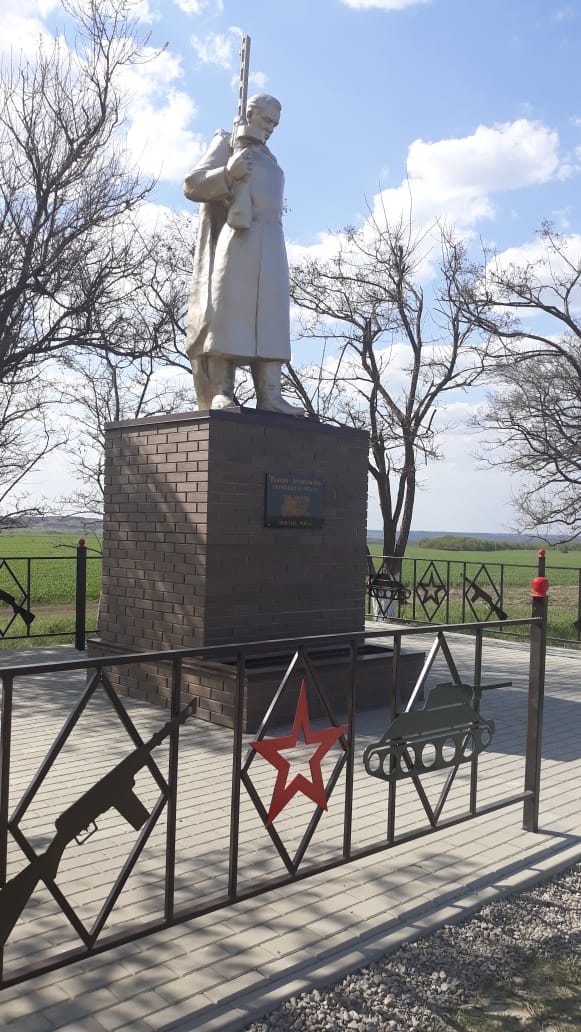 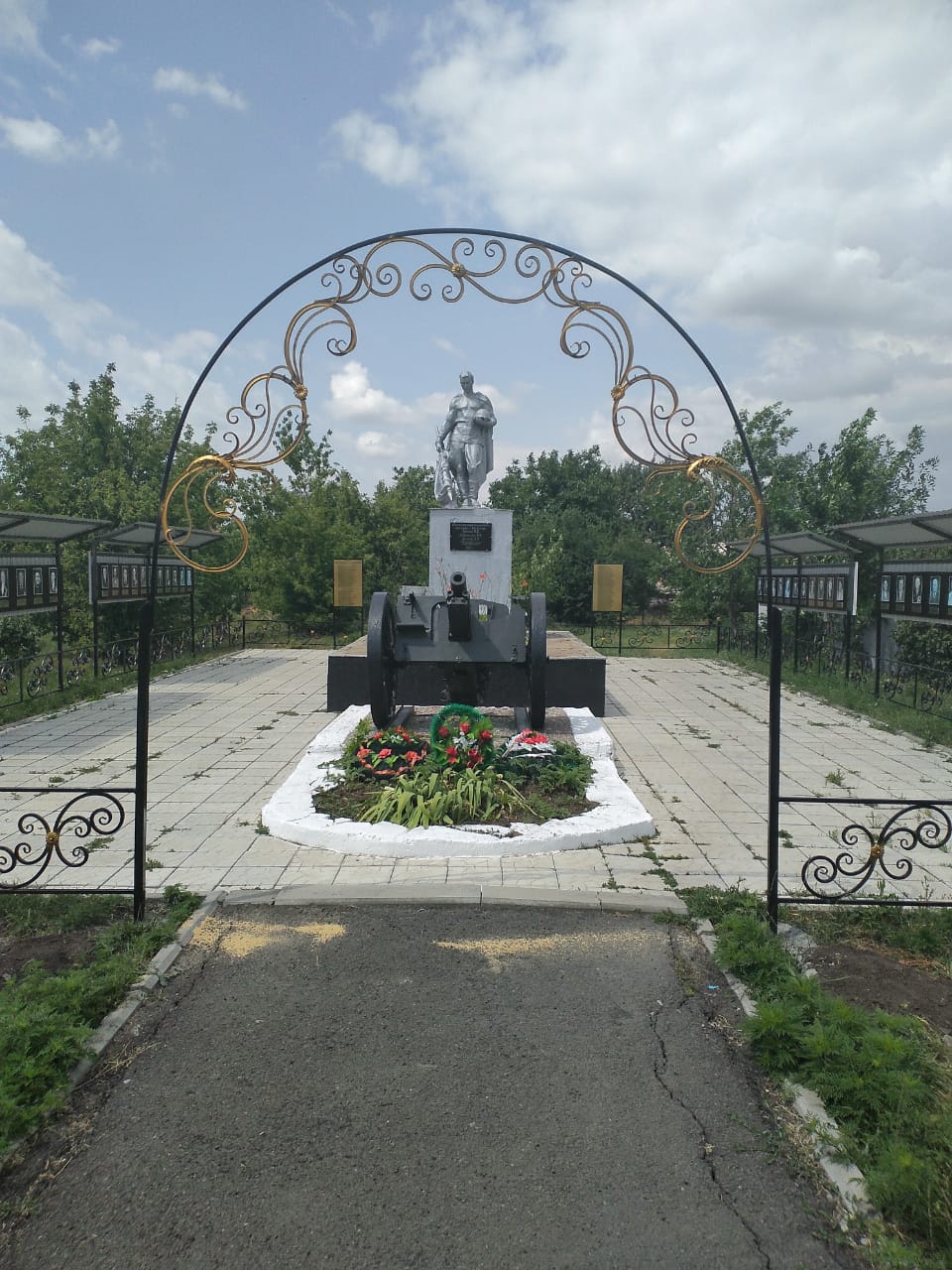 .  В Михайловском сельском поселении  поздравили ровесника Красносулинского района Чепурова Николая Даниловича
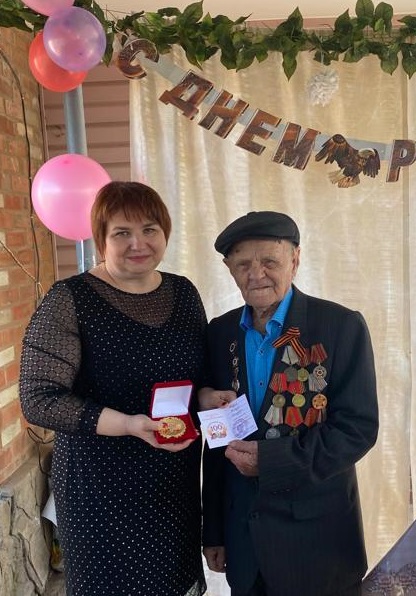 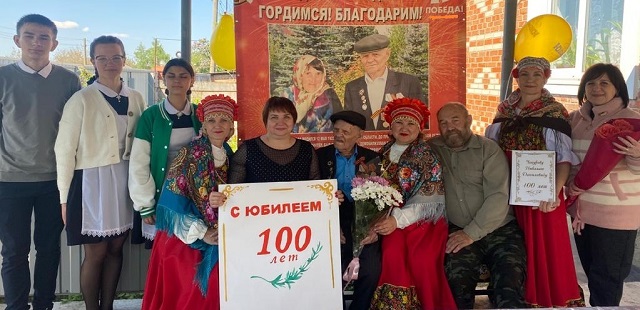 Участие в культурных мероприятиях
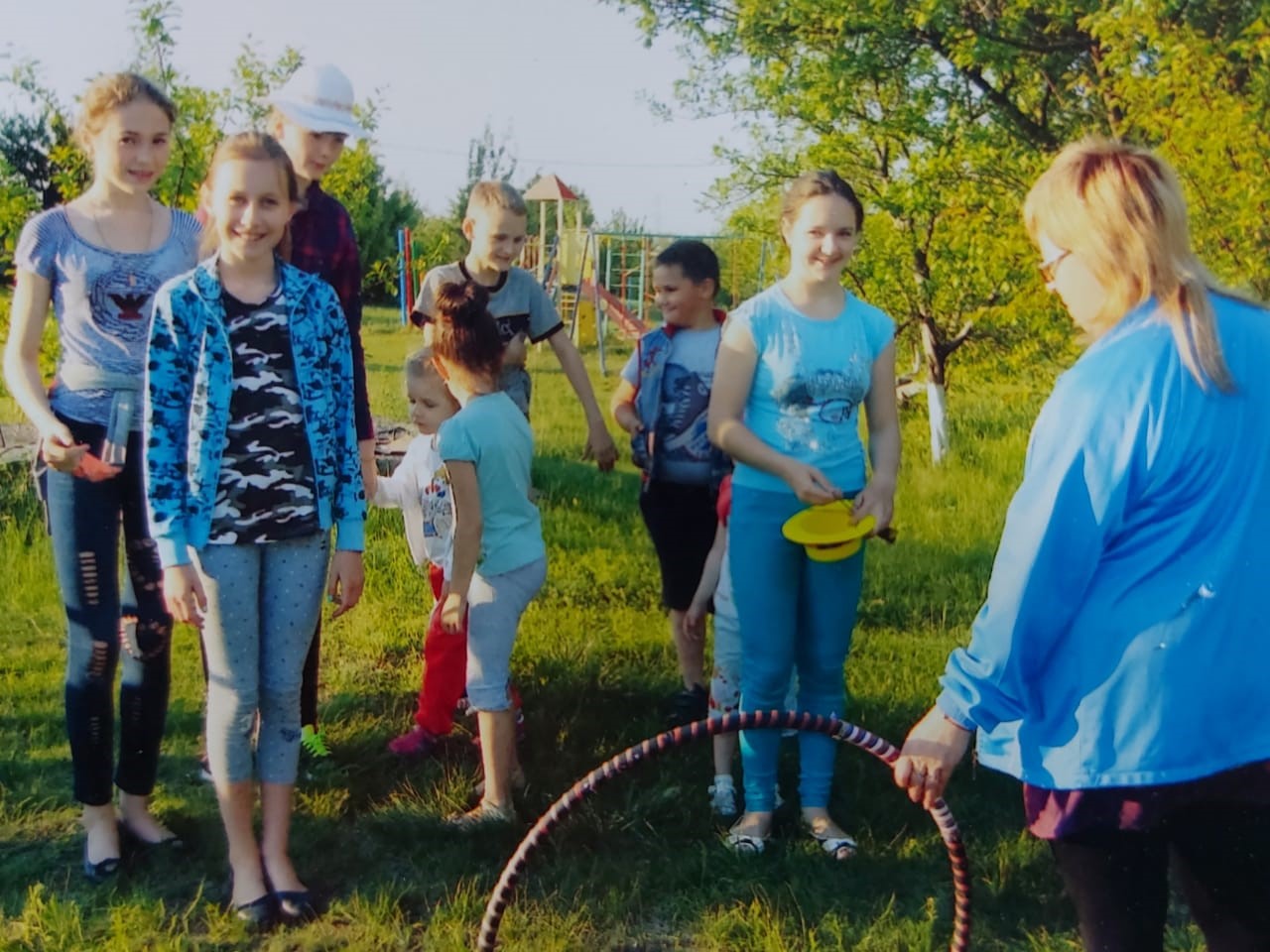 Участие в культурных мероприятиях
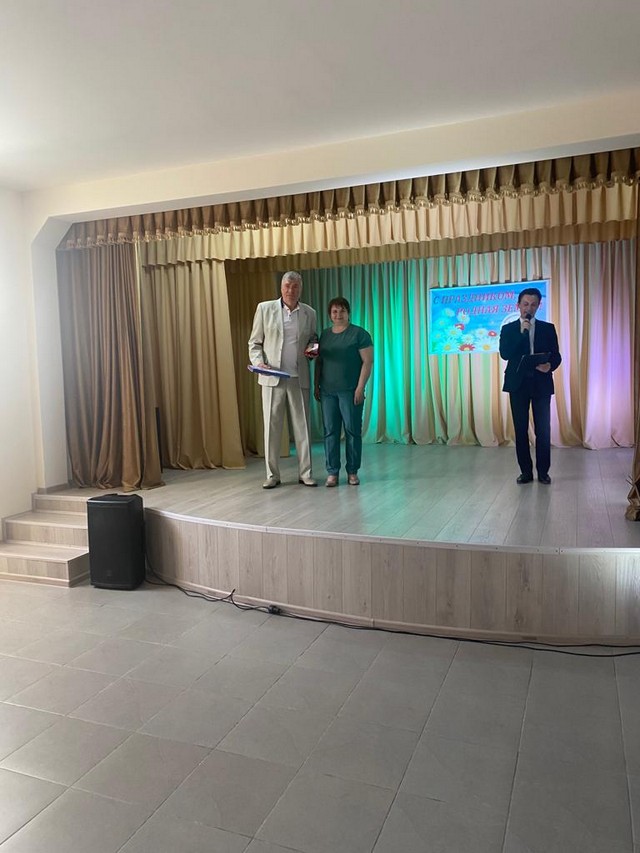 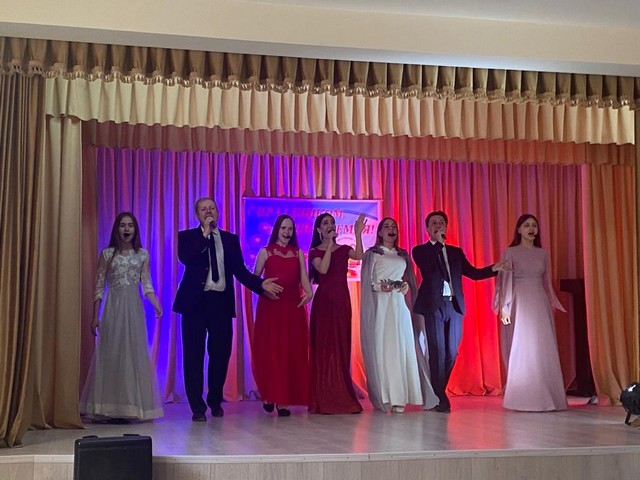 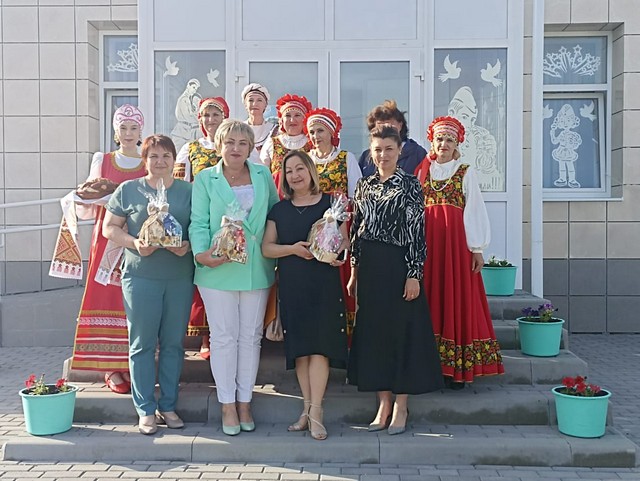 Благоустройство
В рамках проекта «Комплексное развитие сельских территорий» в х.Холодный Плес реализовано строительство спортивной площадки
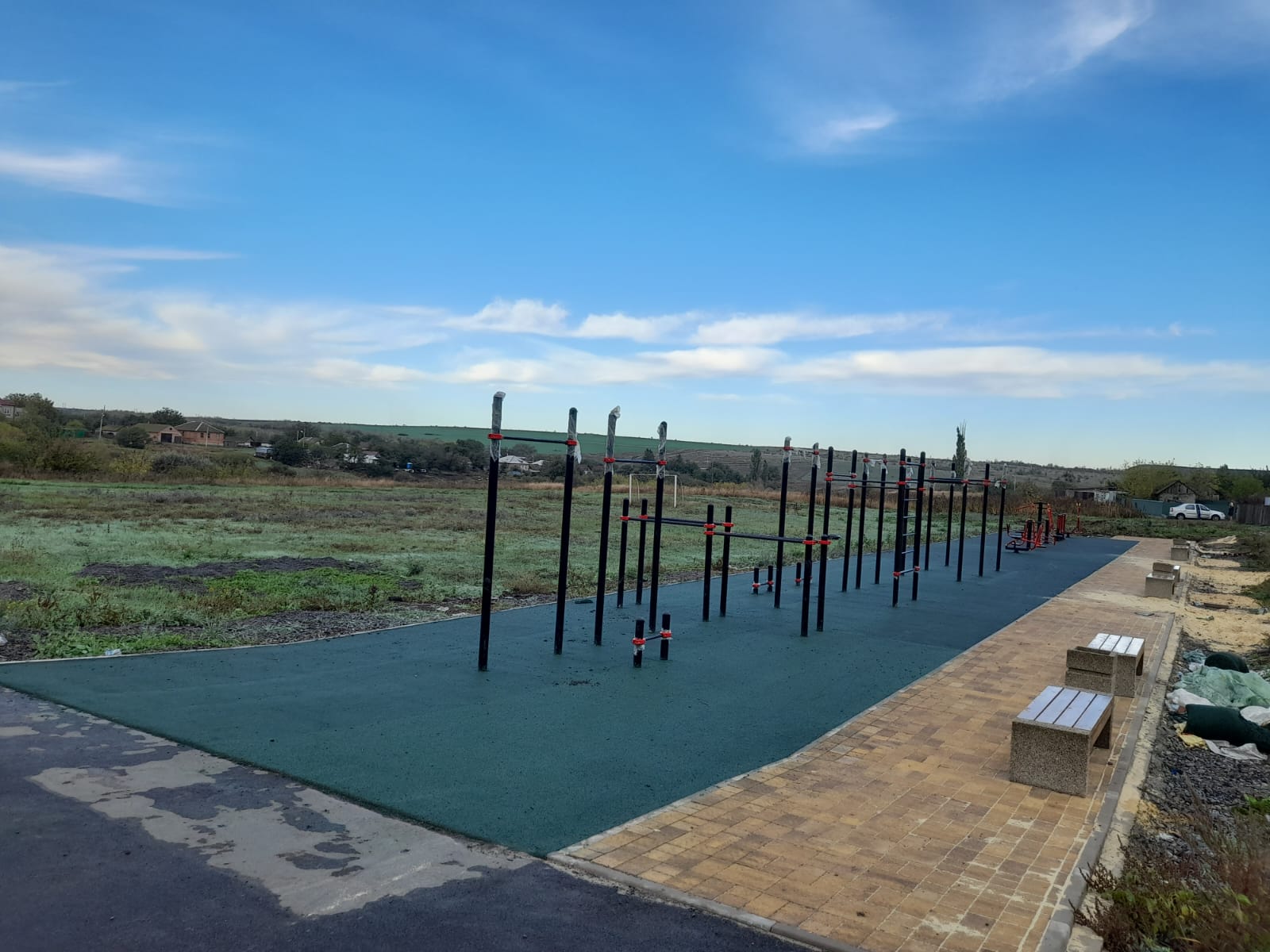 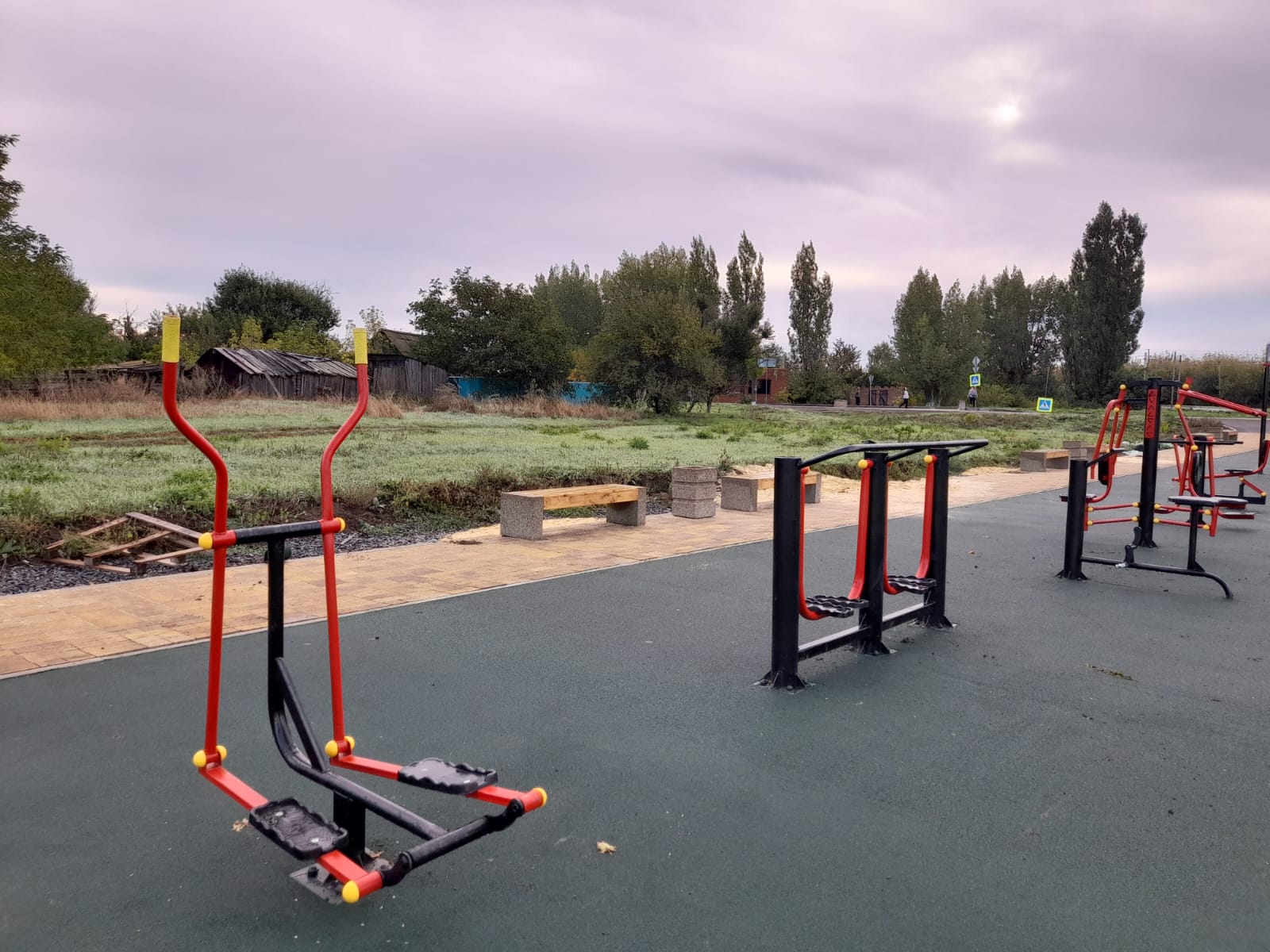 Благоустройство
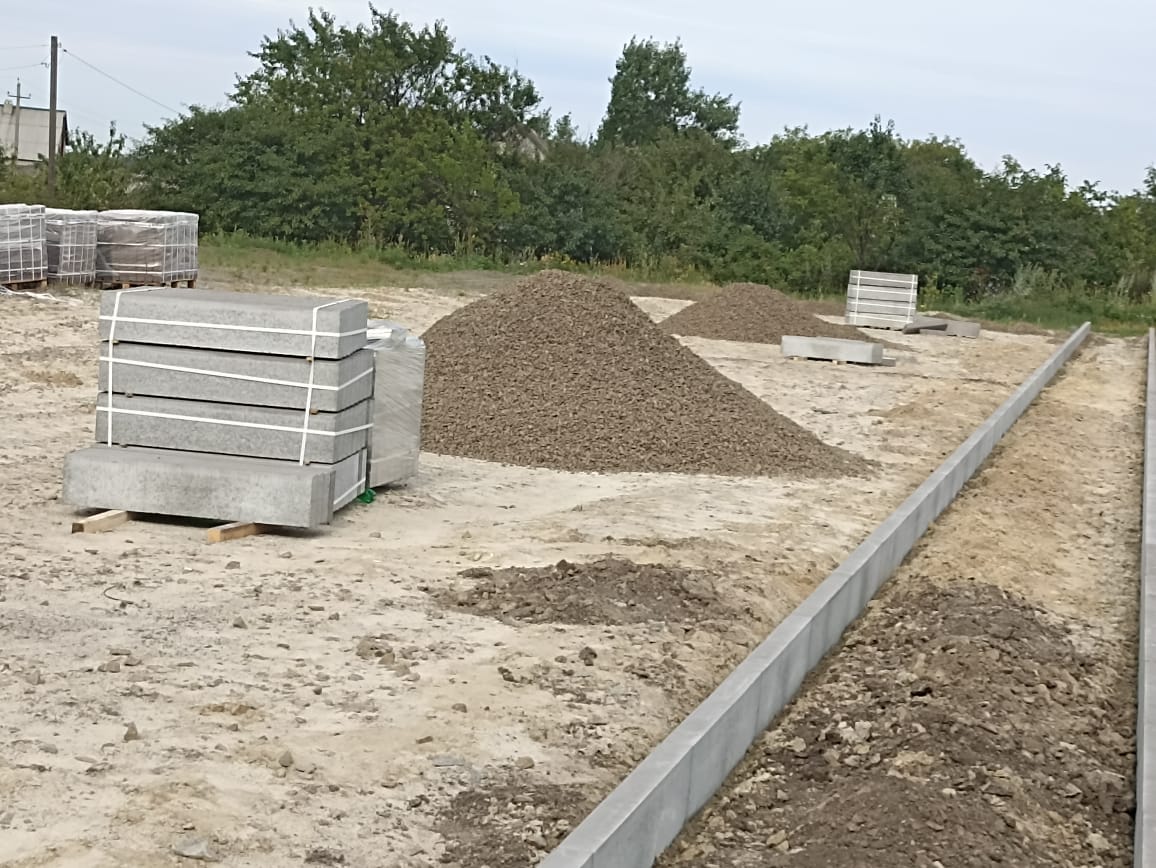 Начато строительство спортивной площадки по адресу: Ростовская область, Красносулинский район, Михайловское сельское поселение, х. Михайловка в 10 м на северо-запад от дома № 61 по ул. Зеленая
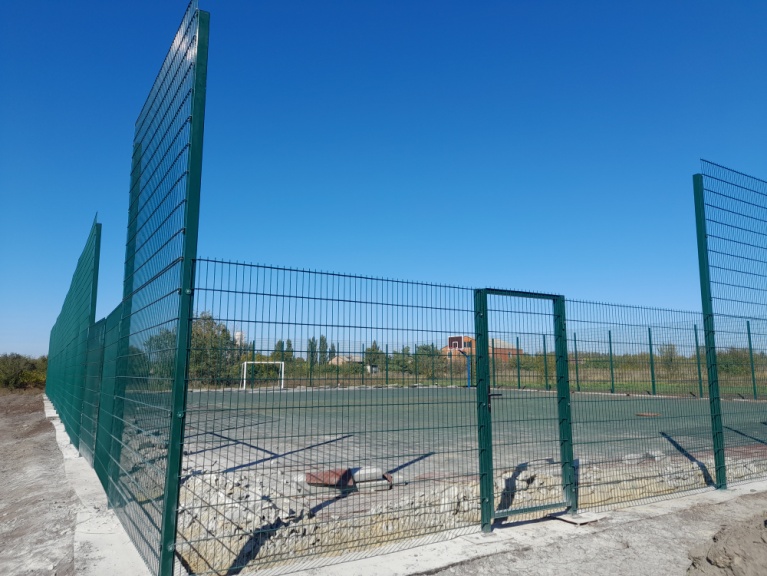 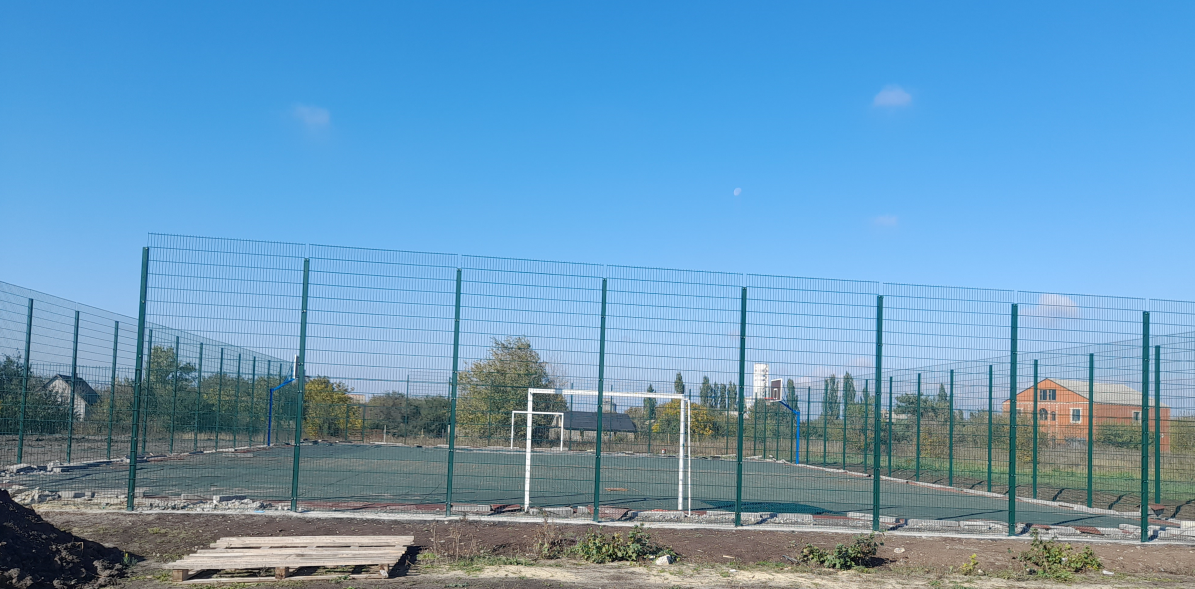 В первом полугодии реализован общественно значимый проект по благоустройству детской площадки в п. Молодежном
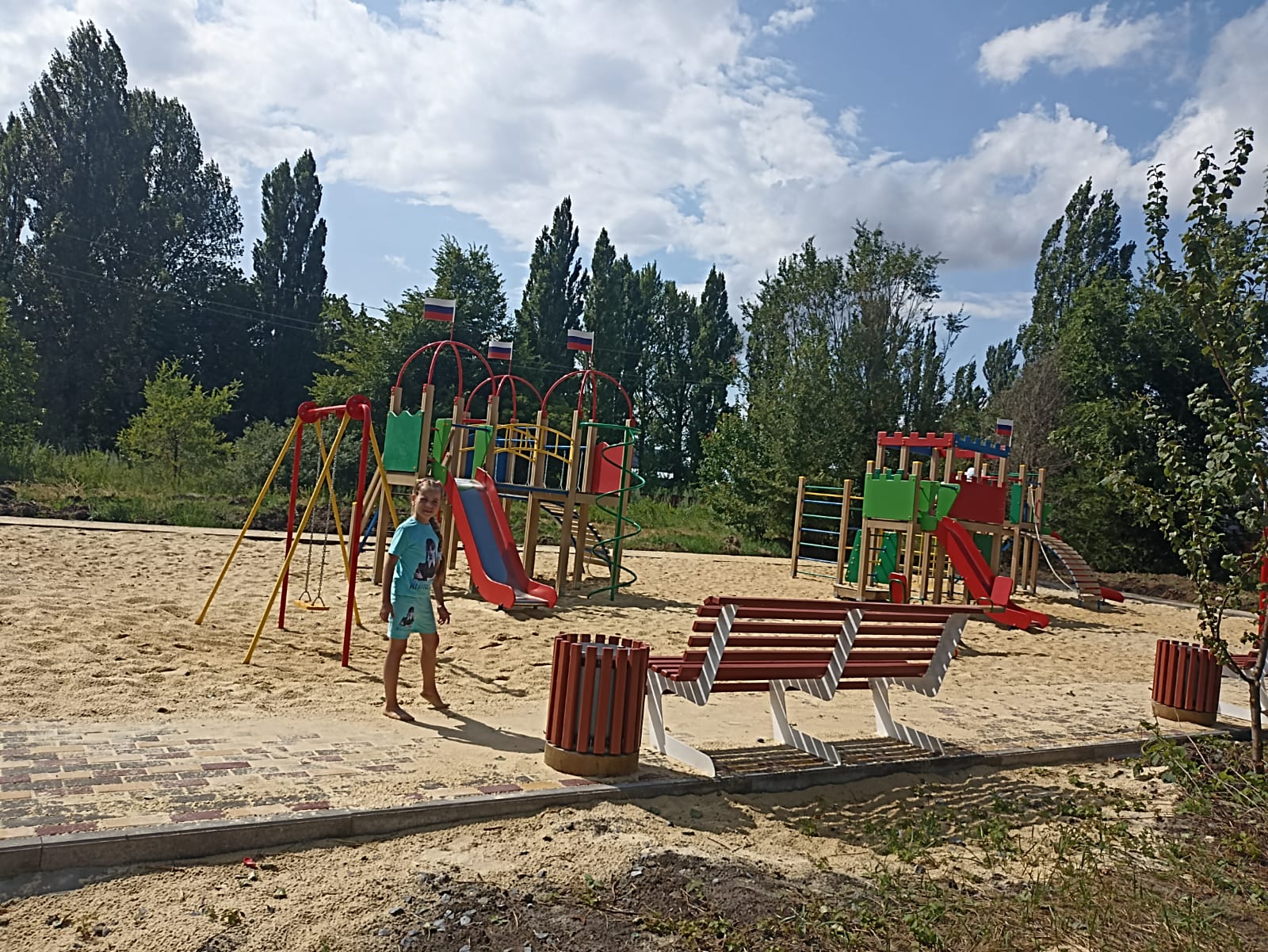 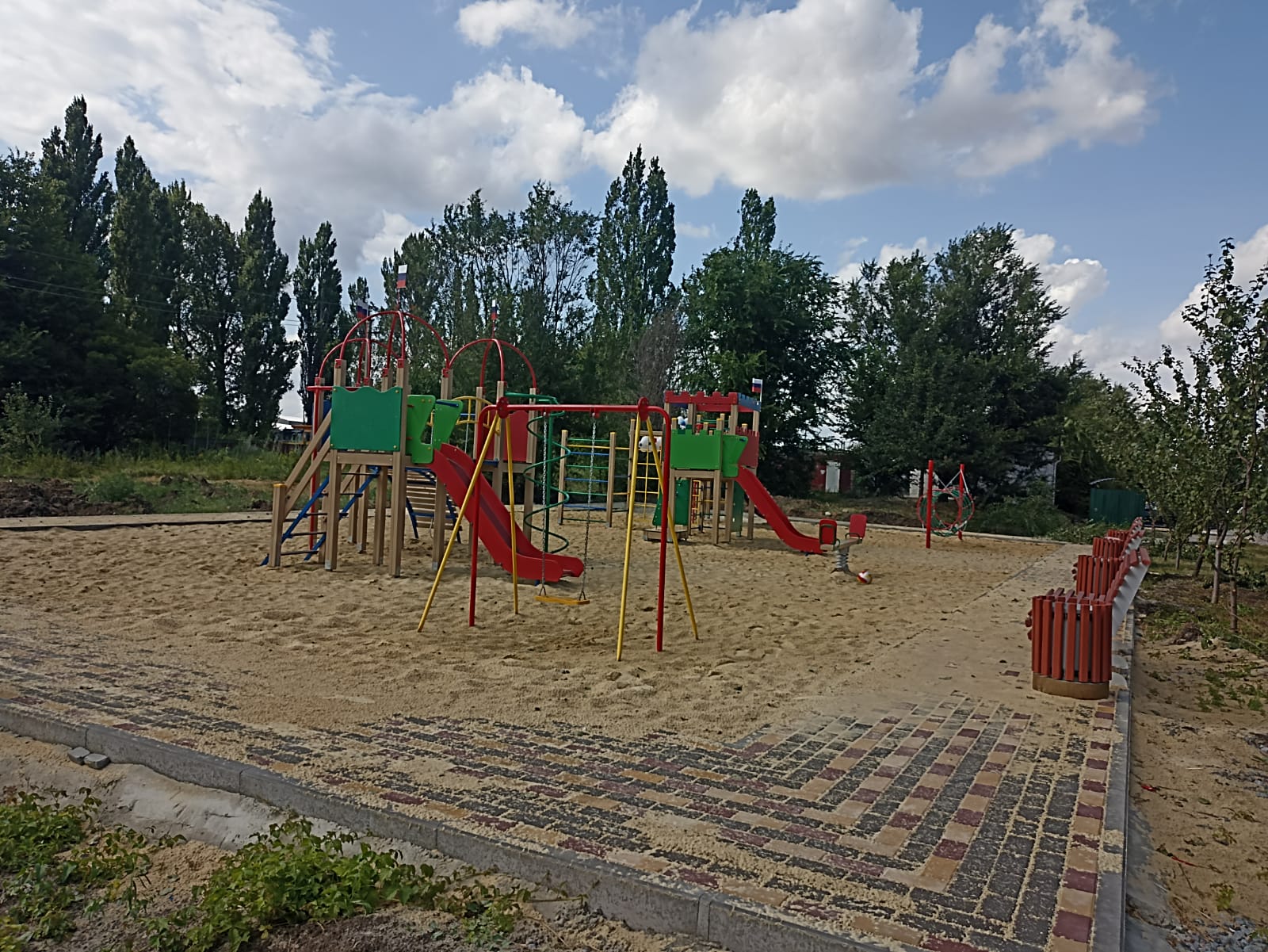 В текущем периоде построена большая контейнерная площадка в п. Молодёжный
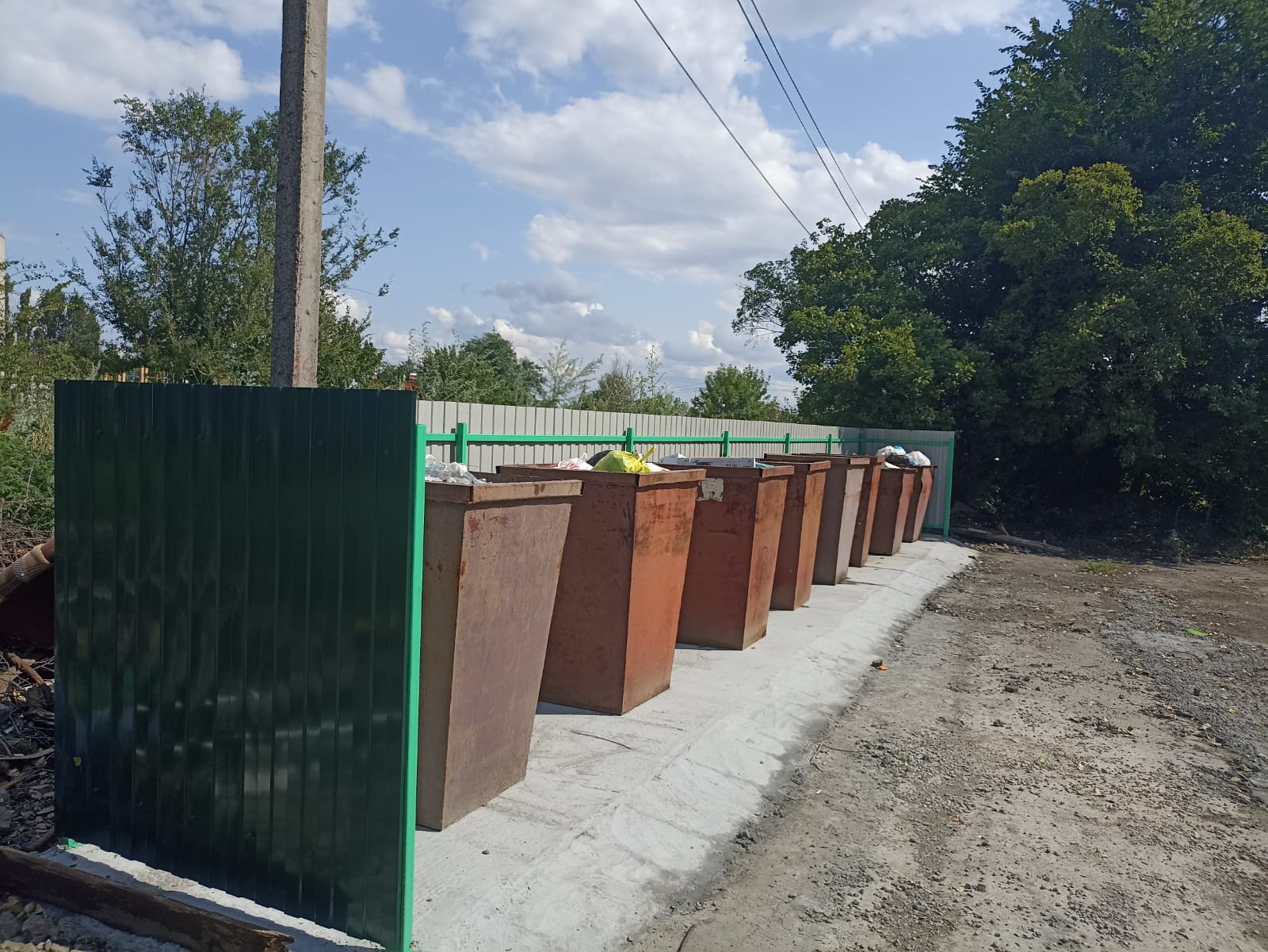 О задачах на 2023г.
Определены три основных направления, по которым мы  будем работать: 
Поддержка жизнедеятельности хуторов нашего населения;
Взаимосвязь с населением; 
Деятельность на перспективу.
Главой Администрации Михайловского сельского поселения на 2023 год поставлены следующие  задачи:
Изучение жизненно важные вопросы и довести до населения позицию Администрации поселения по решению возникающих проблем;
Посадка деревьев на детской площадке в п. Молодёжный;
Завершение строительства газораспределительных сетей в х. Холодный Плёс
Реализация проекта по устройству спортивной площадки в х. Михайловка по ул. Зеленой;
Реализация инициативного проекта по устройству основания для многофункционального футбольного поля в х. Холодный Плес;
Обновление дорожной разметки по ул. Доброхотских и ул. Октябрьской х. Холодный Плес;
В связи с реформой по обращению с твердыми коммунальными отходами необходимо строительство контейнерных площадок с твердым покрытием планируем по ул. Ленина и Доброхотских в х. Михайловка.
Оказание помощи населению в оформлении документов на территории поселения;
Обучение работающего и неработающего населения в области ГО и предотвращения ЧС.
Координационному совету по работе с недобросовестными налогоплательщиками усилить свою работу в части придания гласности и общественного порицания злостных неплательщиков.
 Активизировать работу общественности (уличные комитеты, по работе с населением).